Is your data visualization excluding people?
Larene Le Gassick
Sarah Fossheim
Frank Elavsky
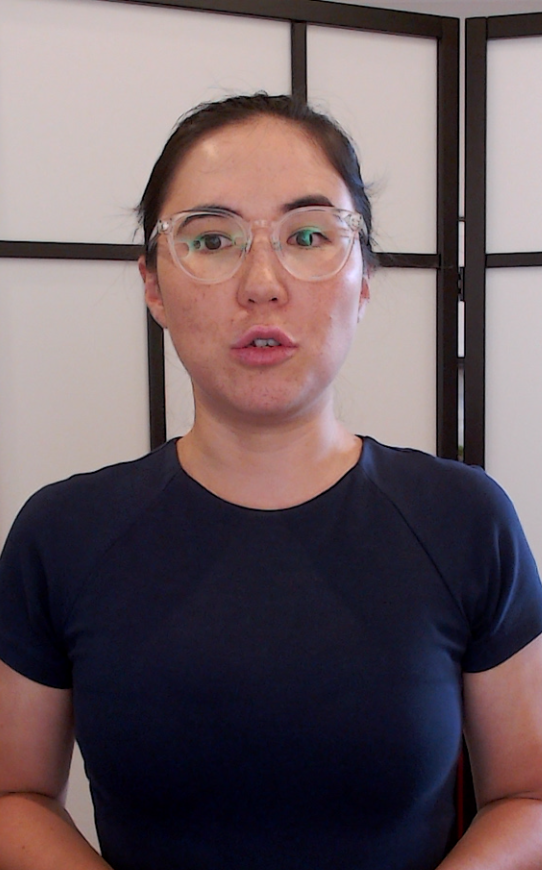 Larene Le Gassick
(she/her)
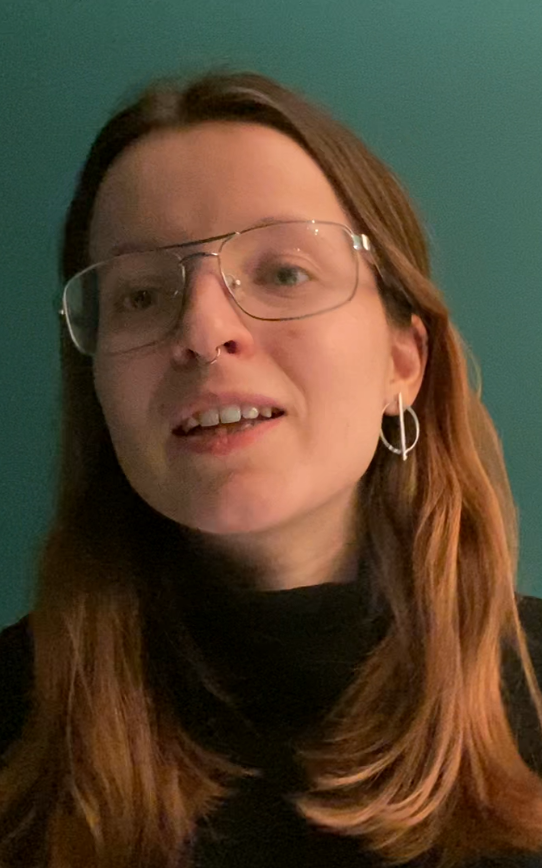 SarahFossheim
(they/them)
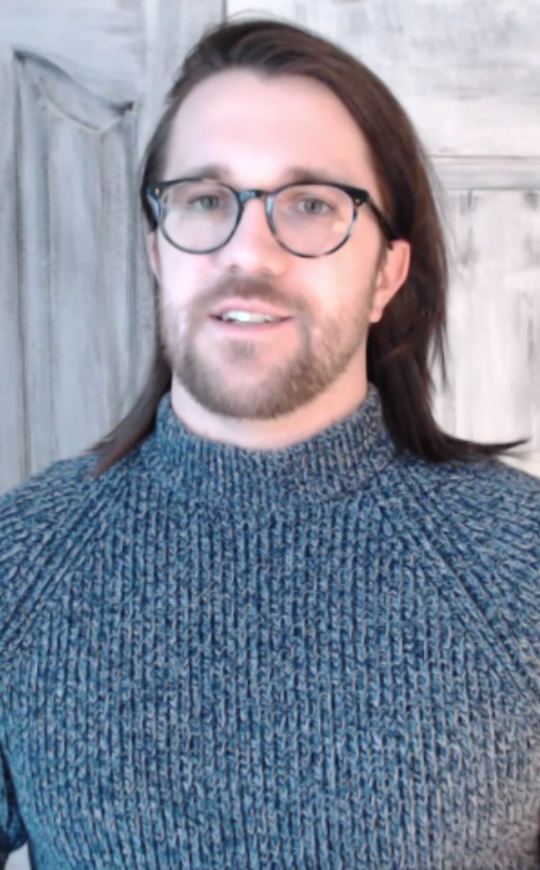 FrankElavsky
(he/him)
"Is my dataviz excluding people?"
Accessibility
Accessibility
The knowledge and skills to build products and services to usable by people with disabilities.

An "accessible" product can be used by everyone, no matter the disability.
"Is my dataviz excluding people?"

"Is my dataviz accessible?"
What if you were blocked from
70% of the web?
70% of the web is inaccessible to blind people.
— 2019 study by Deque and Nucleus Research
Disability
"Access by everyone, 		regardless of
Disability
is an essential aspect"

— Tim Berners-Lee
Inventor of The Web
Disability
Hearing
Seeing
Speaking
Physical
Cognitive
We are not accommodating "special needs". We're fixing systemic discrimination.
Assistive technology
Refreshing braille displays
Keyboard-only
Sip-n-puff
Zoom magnifiers
Screen readers
Head wand
Closed captions
Voice control
Switch control
Tongue Control
& a lot more!
Why can't assistive technology just get smarter?
Assistive technology is how disabled people show up. 
We need to meet them at the door.
Web Content Accessibility Guidelines
Web Content Accessibility Guidelines 
(WCAG)
A checklist written and maintained by the "Silver Task Force"
ADA-compliance, Section 508, and VPAT all refer to WCAG 2.0 Level AA as the standard
We recommend WCAG 2.1 Level AA
WCAG 3.0 is coming soon!
There are 78 success criteria in WCAG 2.1
An example of a WCAG success criteria
66% of websites FAIL this criteria! (WebAIM Million)
1.1.1 Non-text Content 
All non-text content that is presented to the user has a text alternative that serves the equivalent purpose.
<img alt="[Chart type] of [type of data] showing [reason for including chart]" ... />
Source: Writing Alt Text for Data Visualization by Amy Cesal
Satisfying WCAG doesn't guarantee your product accessible,but it's a good start!
Inclusive Design
Inclusive Design
Check our biases
Recognize exclusion
Build with disabled people
Not "one size fits all", but "equivalent experiences"
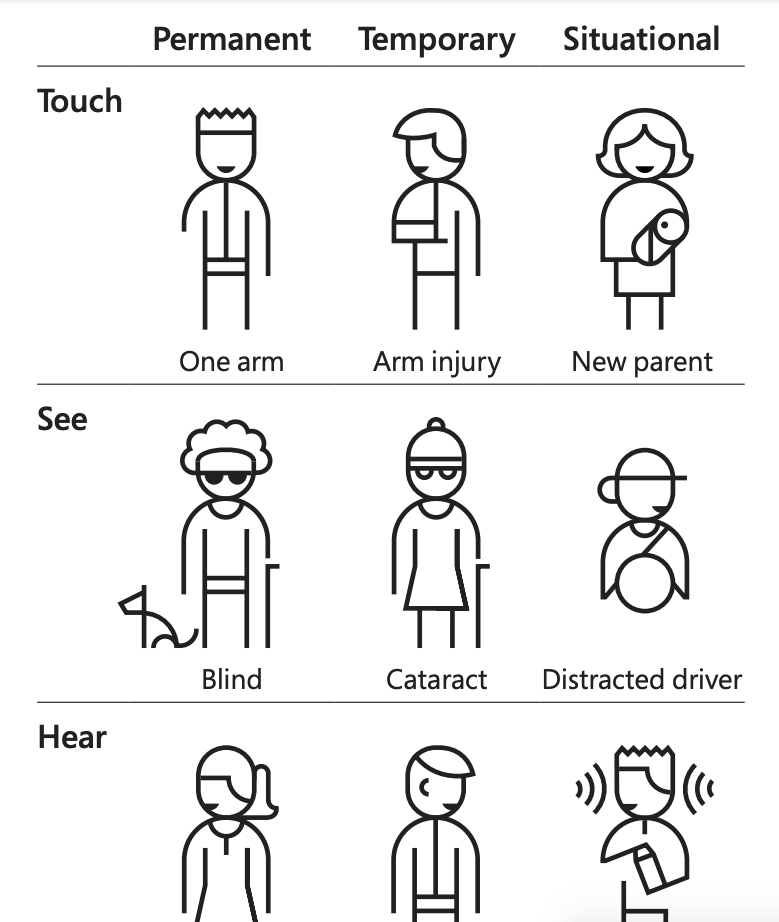 "Persona Spectrum"

— Microsoft Inclusive Design Toolkit
Example: Captions or subtitles
Deaf people are included
Ear infection
Loud or quiet environments (and forgot headphones!)
Watch foreign language films
Helps with memory
Searchable transcripts
Bonus!
Building for disability makes it better for everyone
Accessibility
Disability
Assistive technology
WCAG
Inclusive Design
You're ready to get started! 🎉
“How do I make my dataviz accessible?”
Design for color blindness.
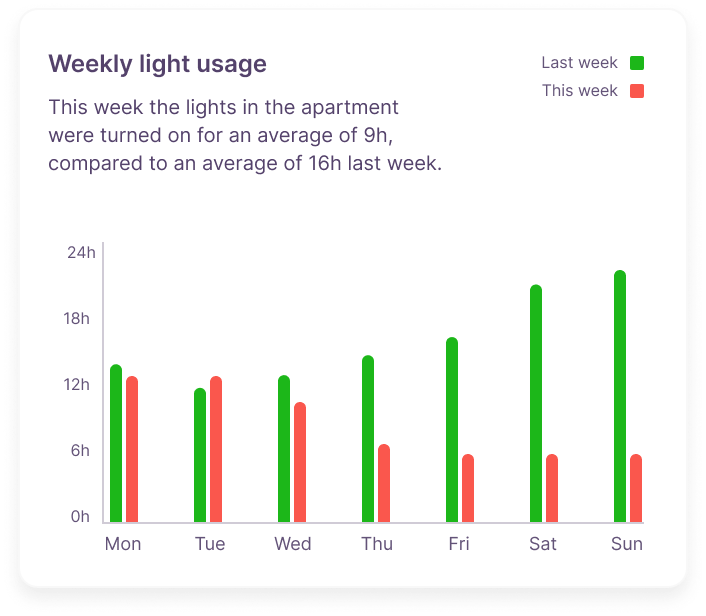 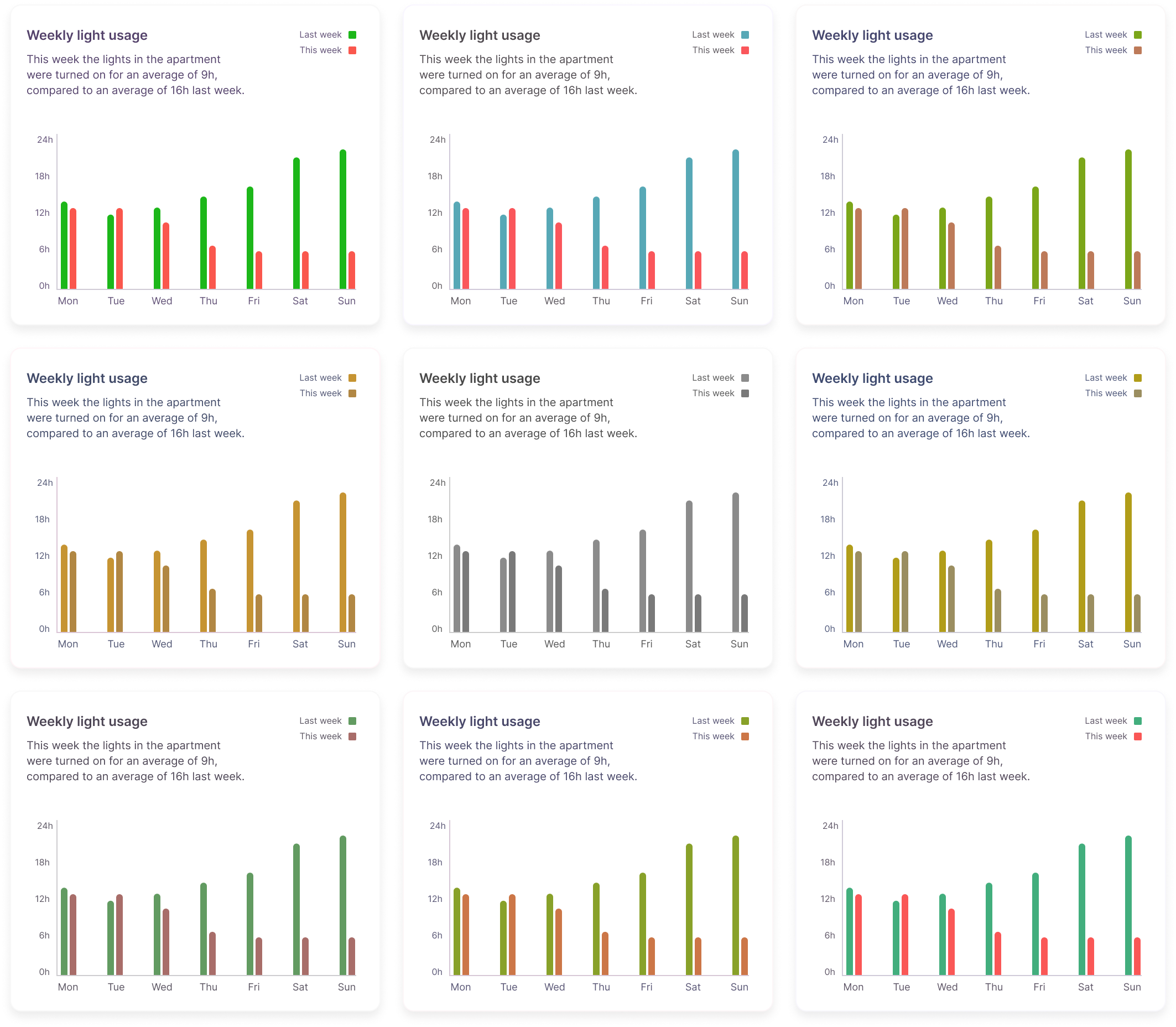 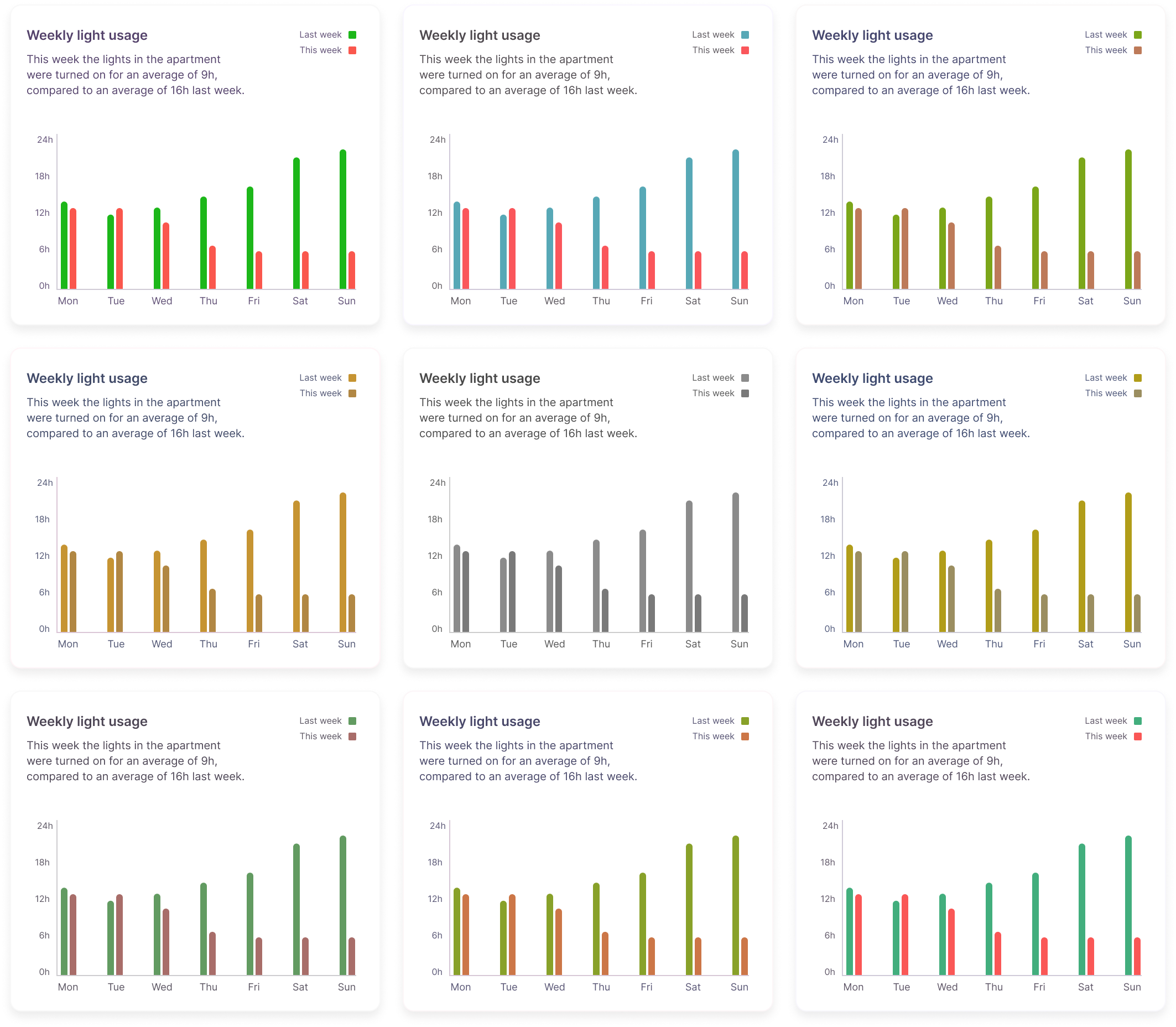 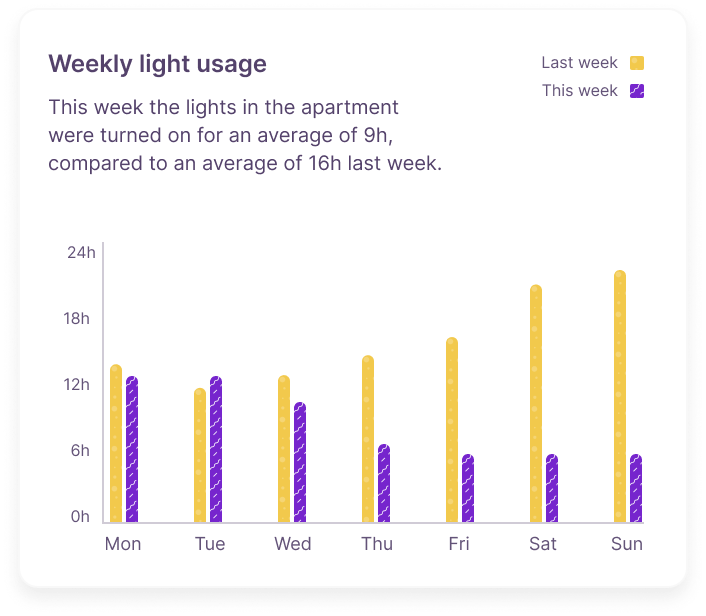 Use high enough color contrast.
Fail
1.59:1
AAA
7.20:1
AAA
9.15:1
WCAG 2.0 level AA requires a contrast ratio of at least  4.5:1 for normal text and 3:1 for large text.
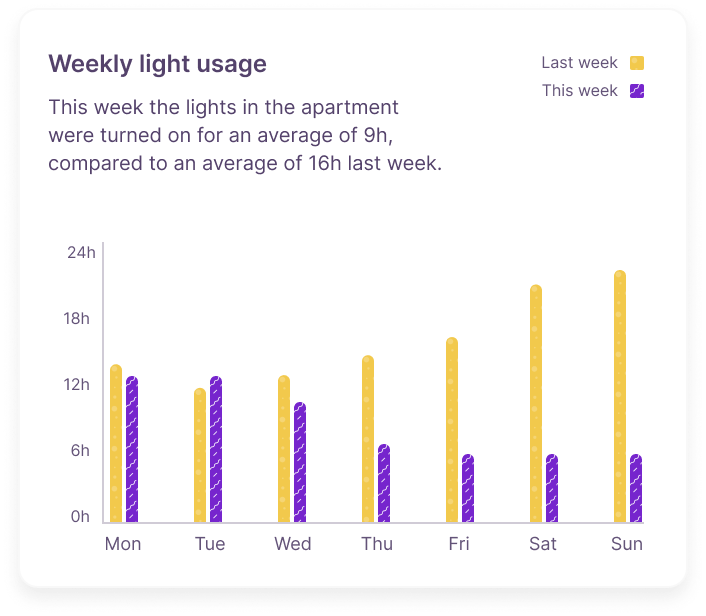 Fail
1.59:1
AAA
7.20:1
AAA
9.15:1
Be careful with bright colors.
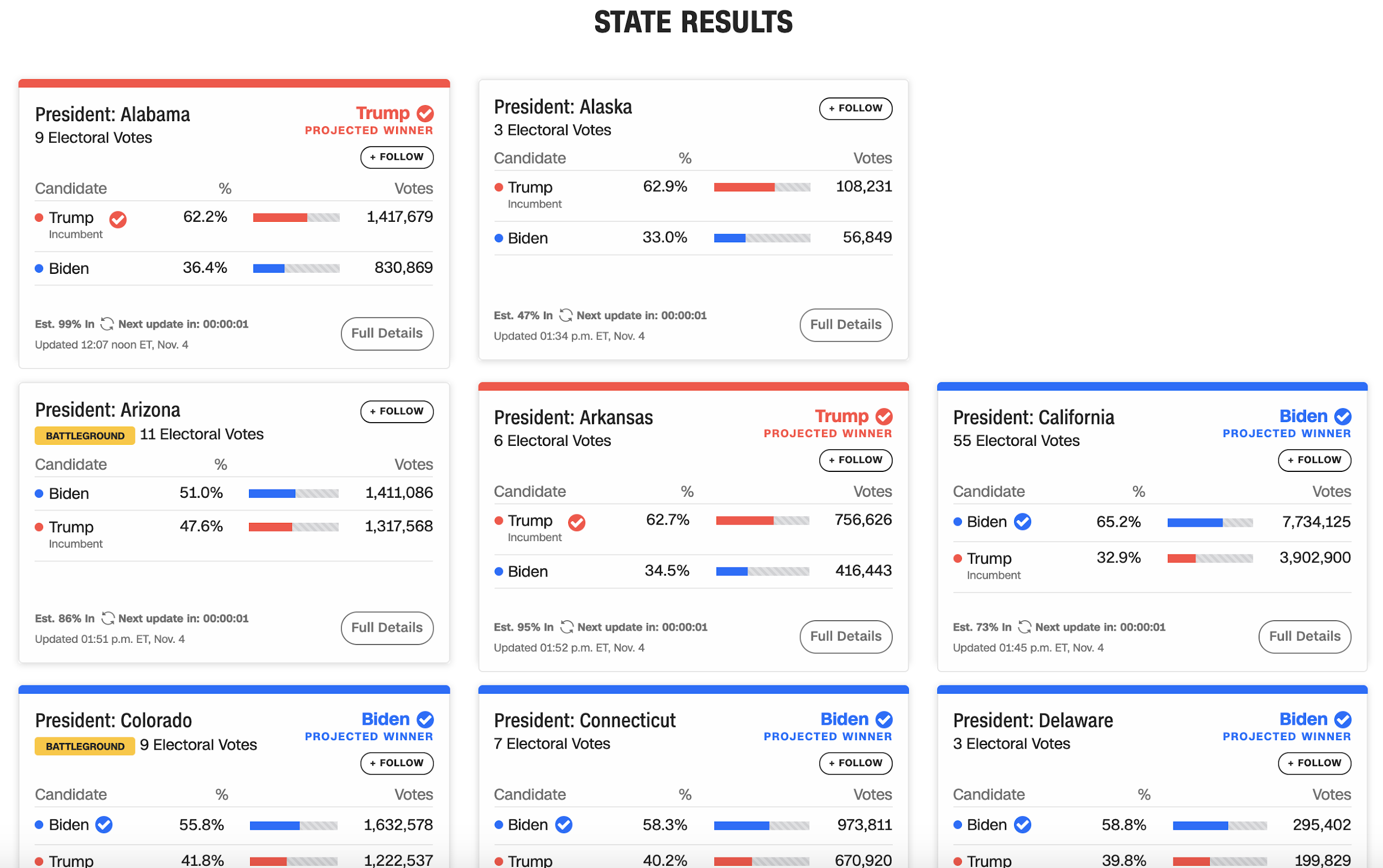 Make the data understandable.
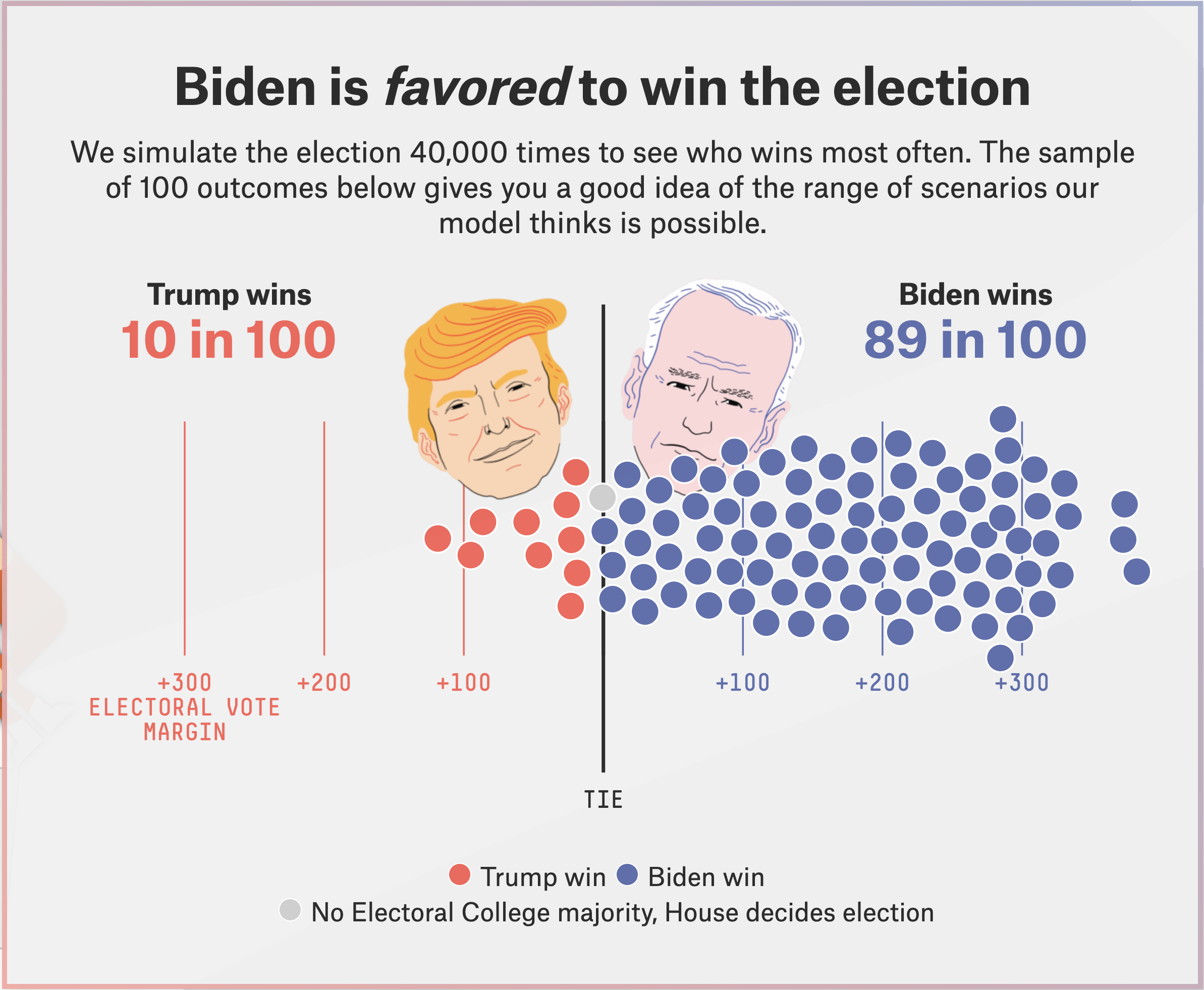 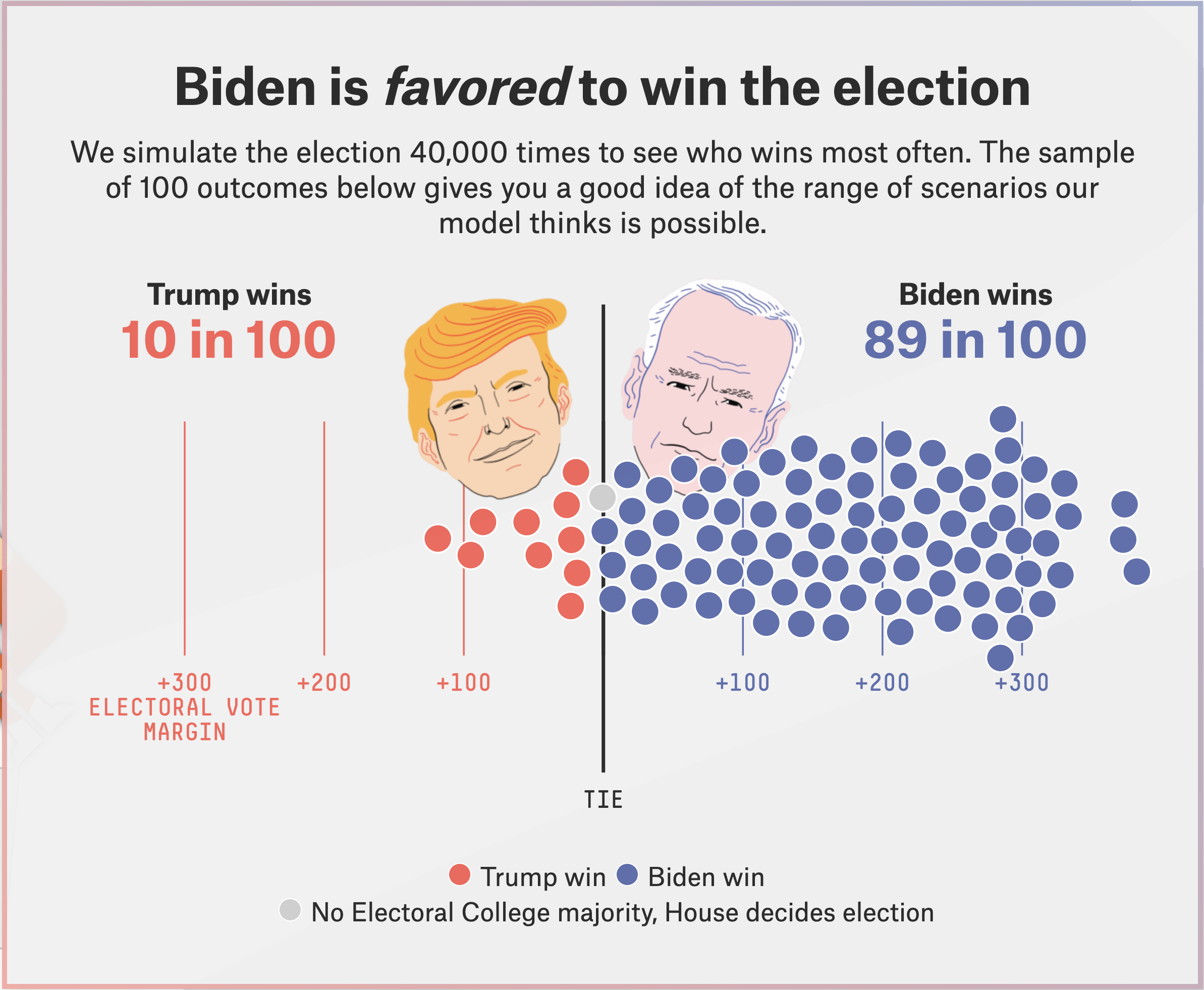 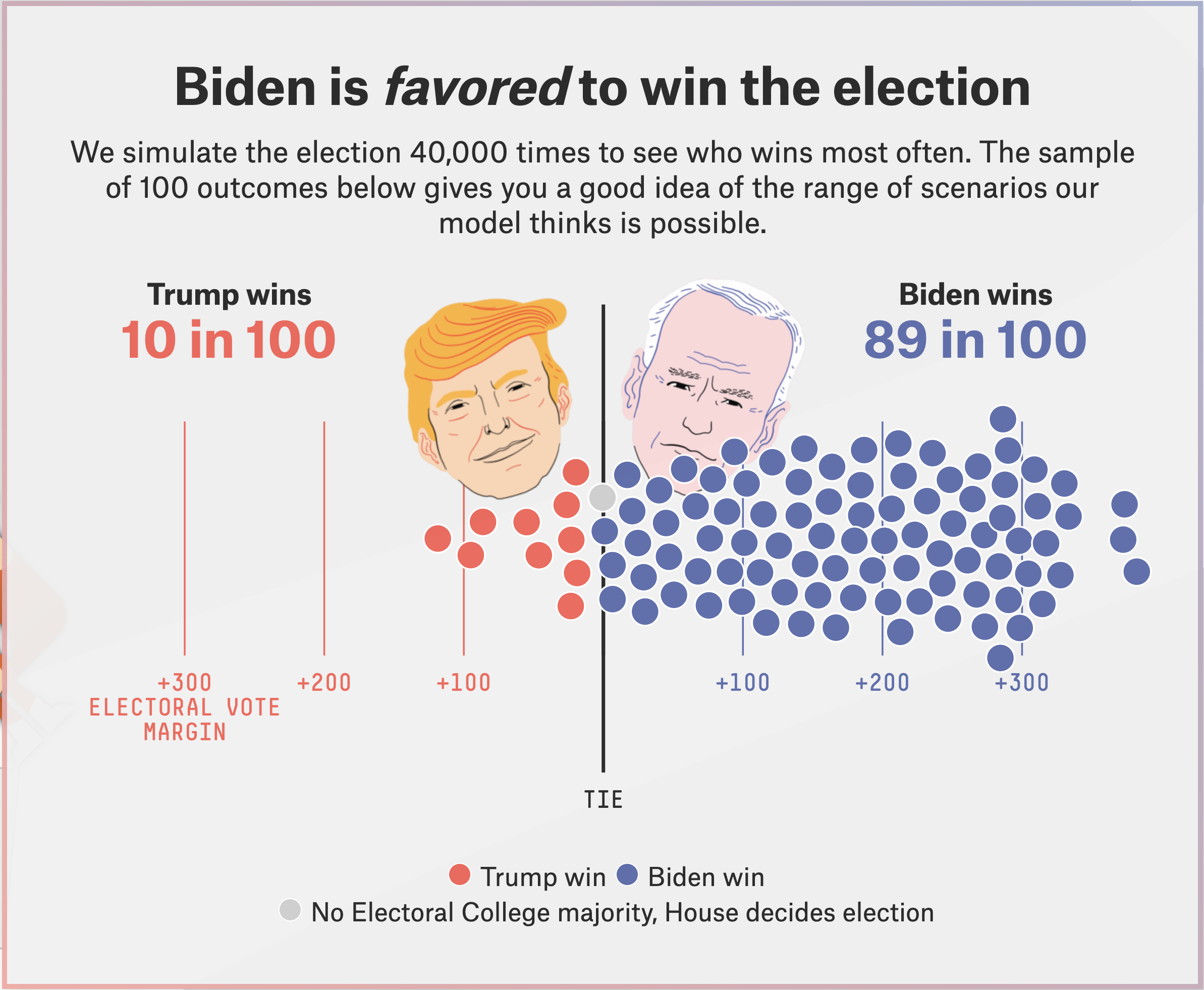 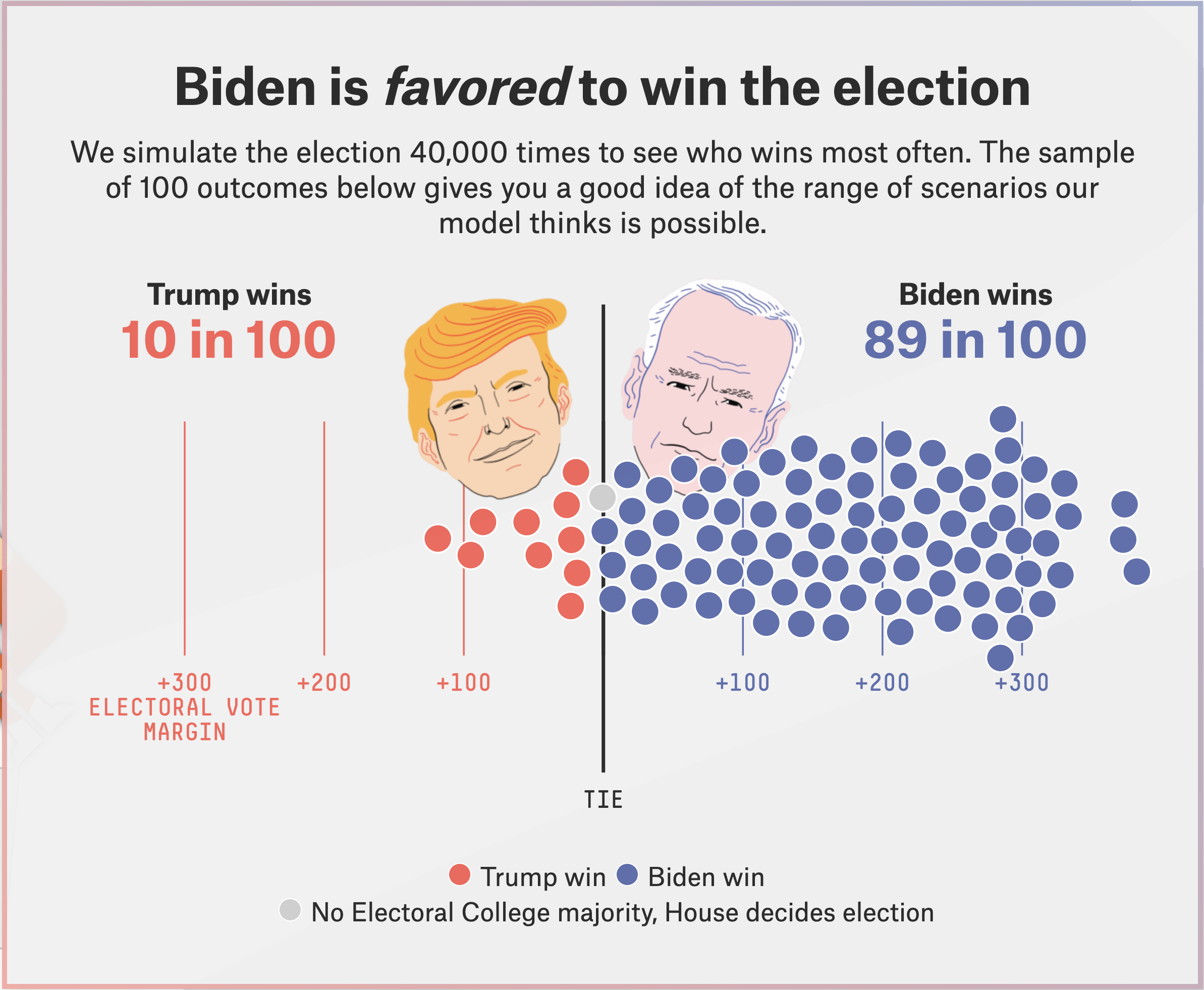 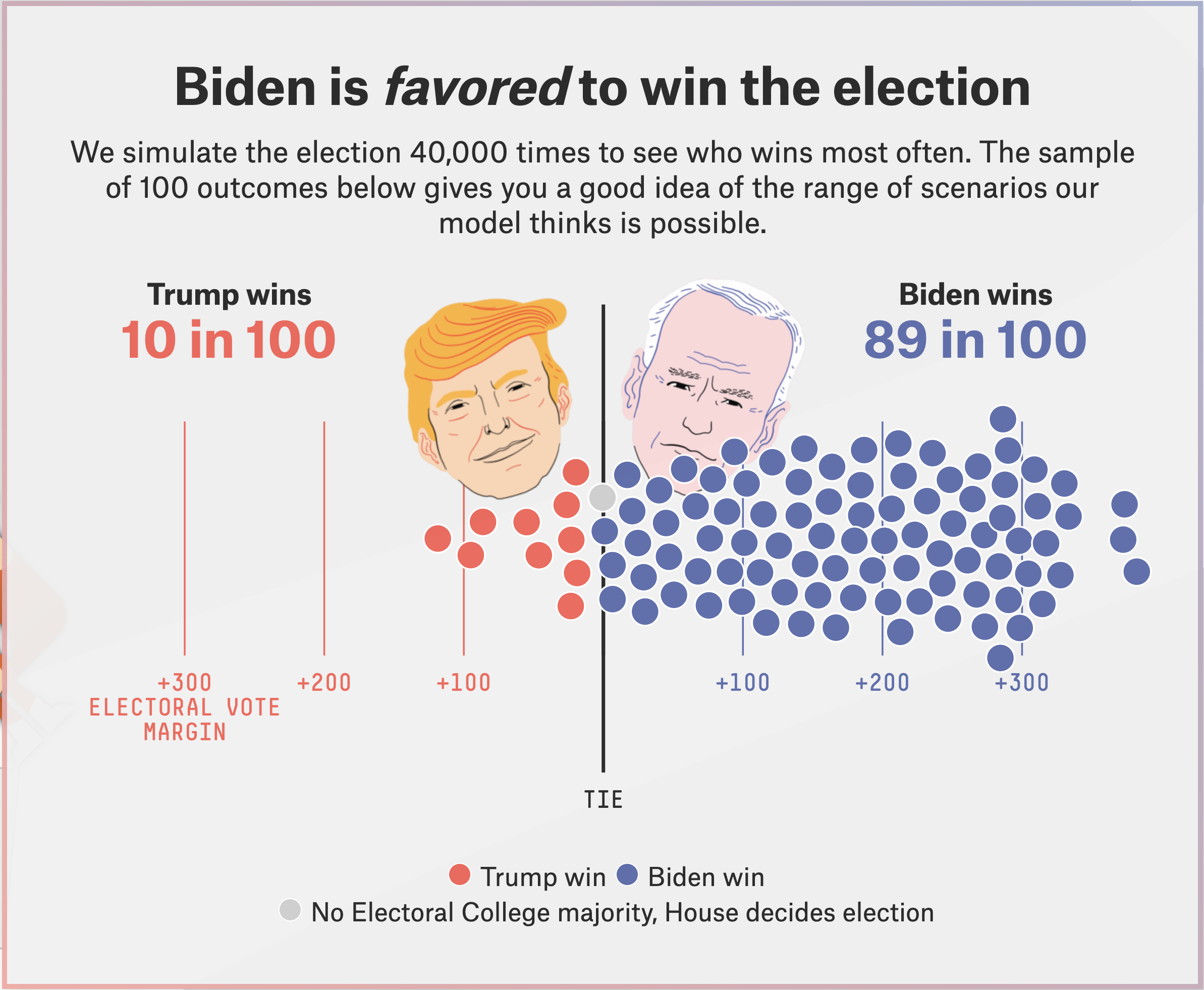 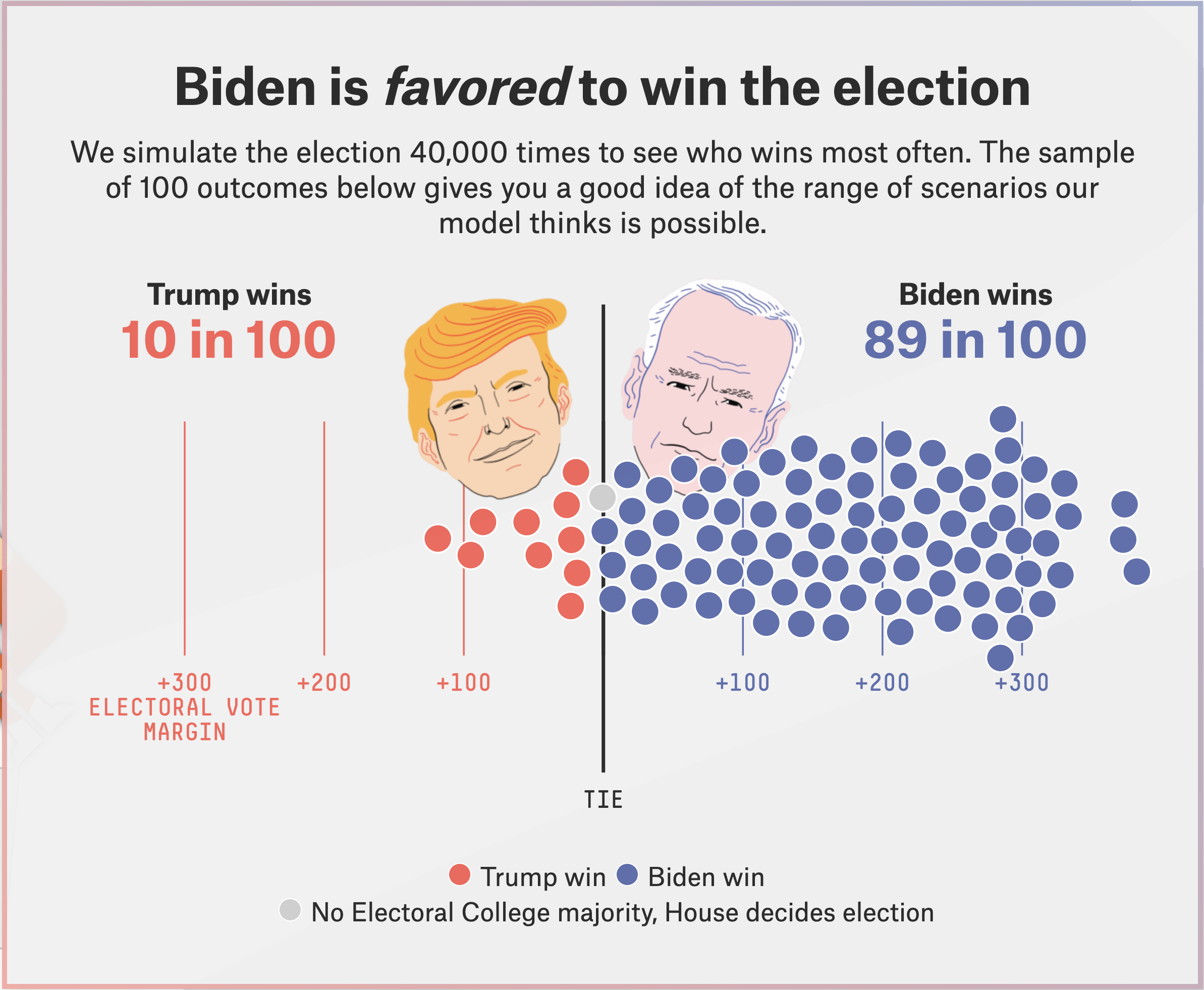 Make it keyboard accessible.
Make it work with a screen reader.
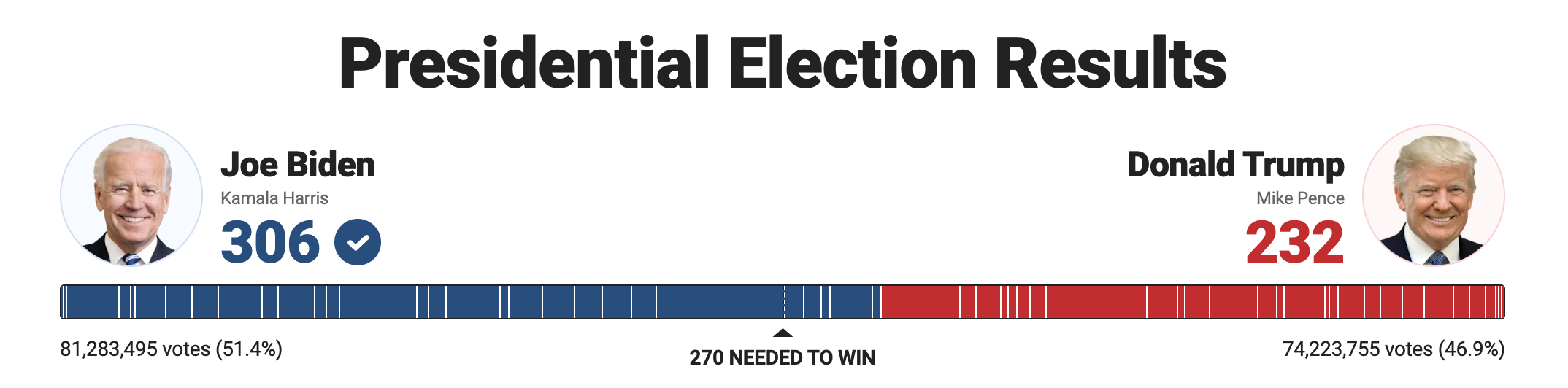 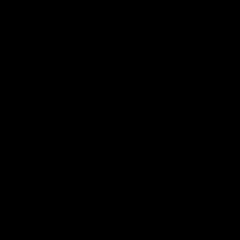 Make it work with a screen reader.
Make it work with a screen reader.
Design a good screen reader experience.
Design a good screen reader experience.
Design a good screen reader experience.
Design a good screen reader experience.
This is case-dependent!
Color contrast
Keyboard interaction
Color combinations
Screen readers
Color brightness
Explanations
Color contrast
Keyboard interaction
Animation
Scroll behavior
Fonts
Patterns
Color combinations
Screen readers
Text size
Color brightness
Language
Explanations
Clutter
Color contrast
Keyboard interaction
Animation
Scroll behavior
Fonts
Patterns
Color combinations
Screen readers
Text size
Color brightness
Language
Explanations
Clutter
& a lot more!
Accessibility is more than just a checklist.
Prioritize accessibility in your workflow.
Design for one, extend to all.
Interviewing people with disabilities
Let’s do that: ask people who use screen readers what they think of data visualizations.
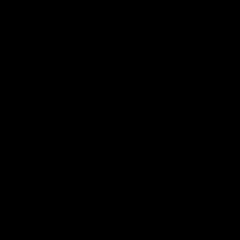 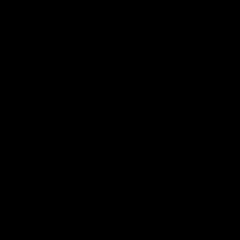 What happened to our innovative spirit?
History shows that making data available non-visually (through touch especially) is not new.
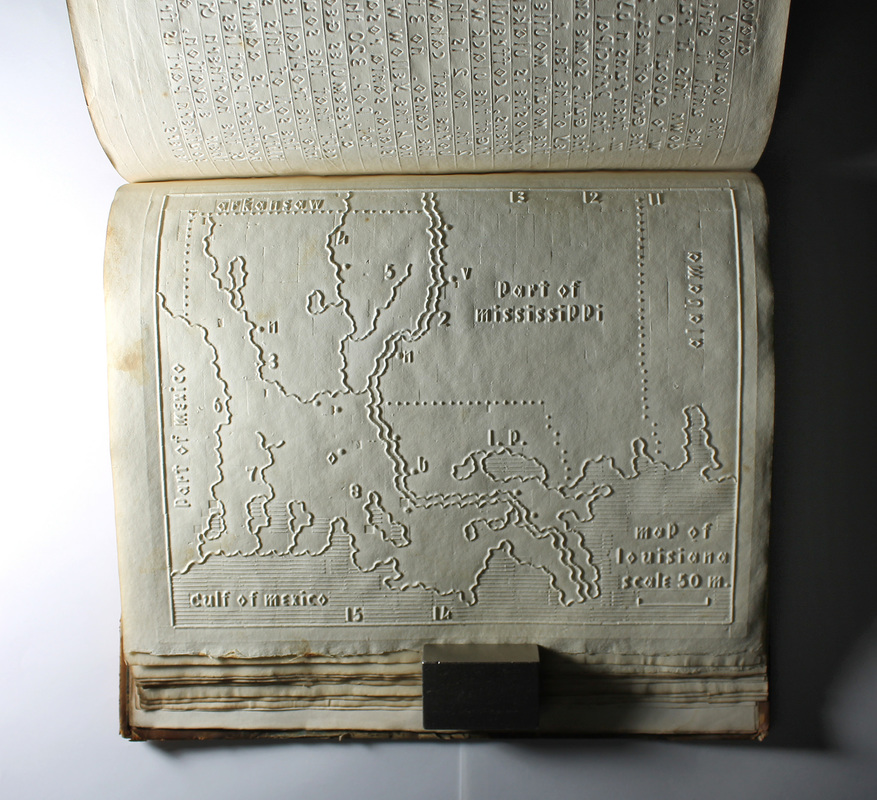 Mississippi Map cir. 1830, Perkins Archive
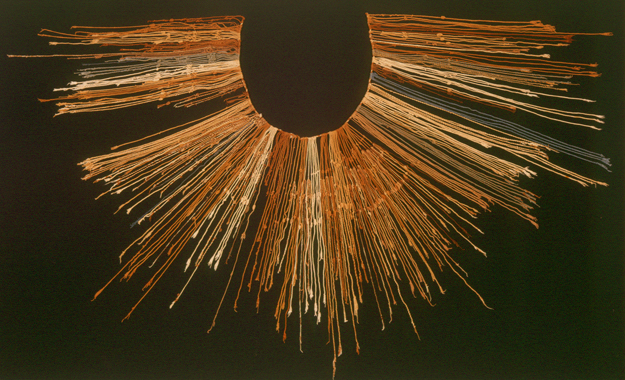 Quipu date back to 2600BC.
Photo by Claus Ableiter, uploaded to enWiki by user Lyndsaruell
Most data visualization today is not accessible.
But the future *is* accessible.
Let’s go together.
Resources
Our group’s resource list:github.com/dataviza11y/resources
More about us:github.com/dataviza11y/Why-We-Exist